Morten Torp
Director Mobility Scandinavia 
Avis Budget Group
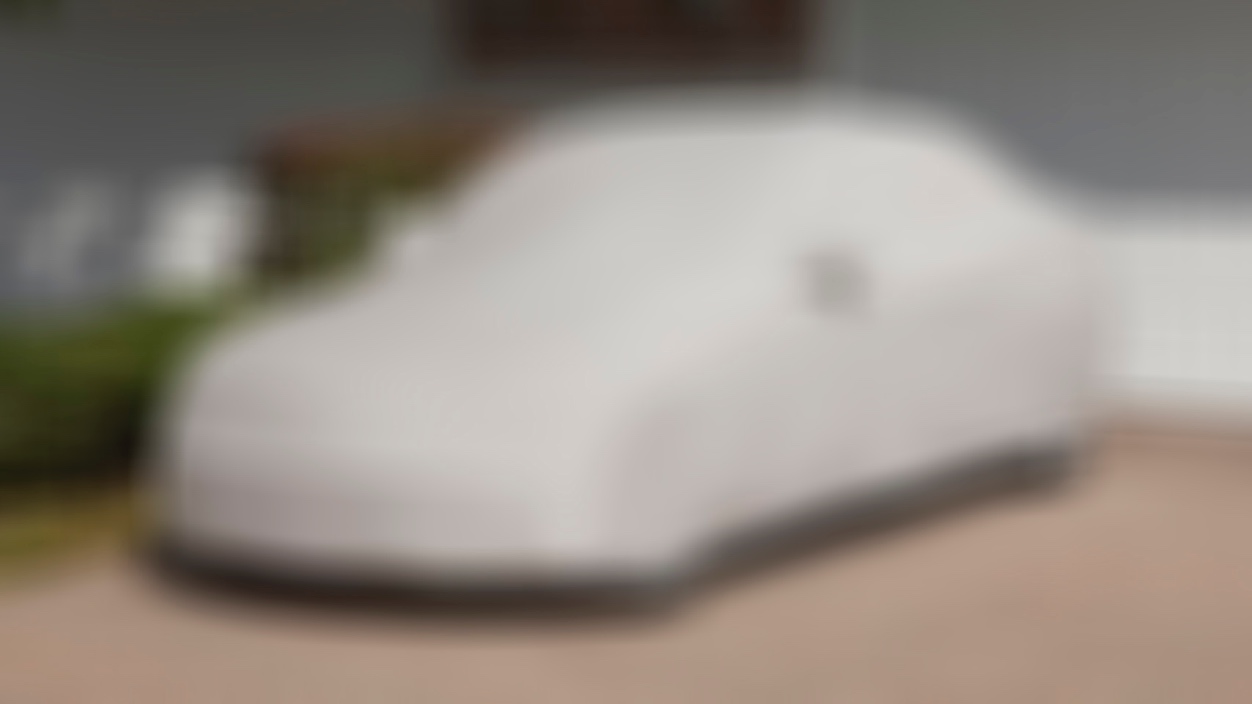 Average usage of private cars  
23 hours -30 min parked
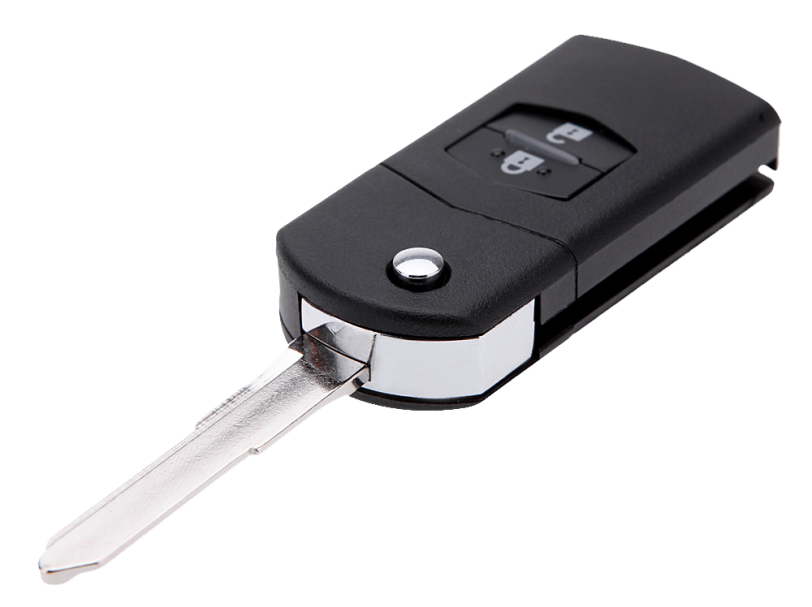 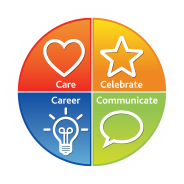 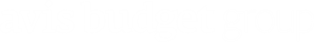 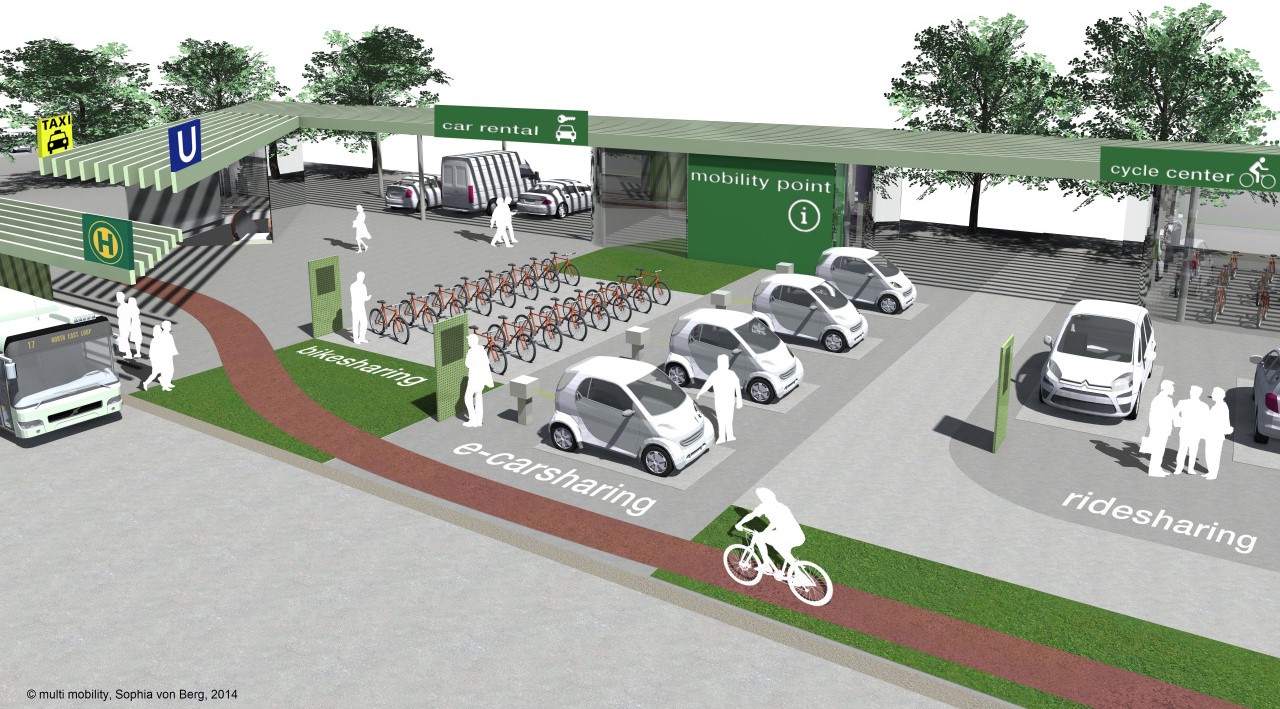 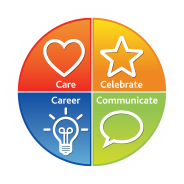 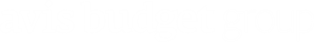 Avis tilbyr også EL sykler sammen med Watt World
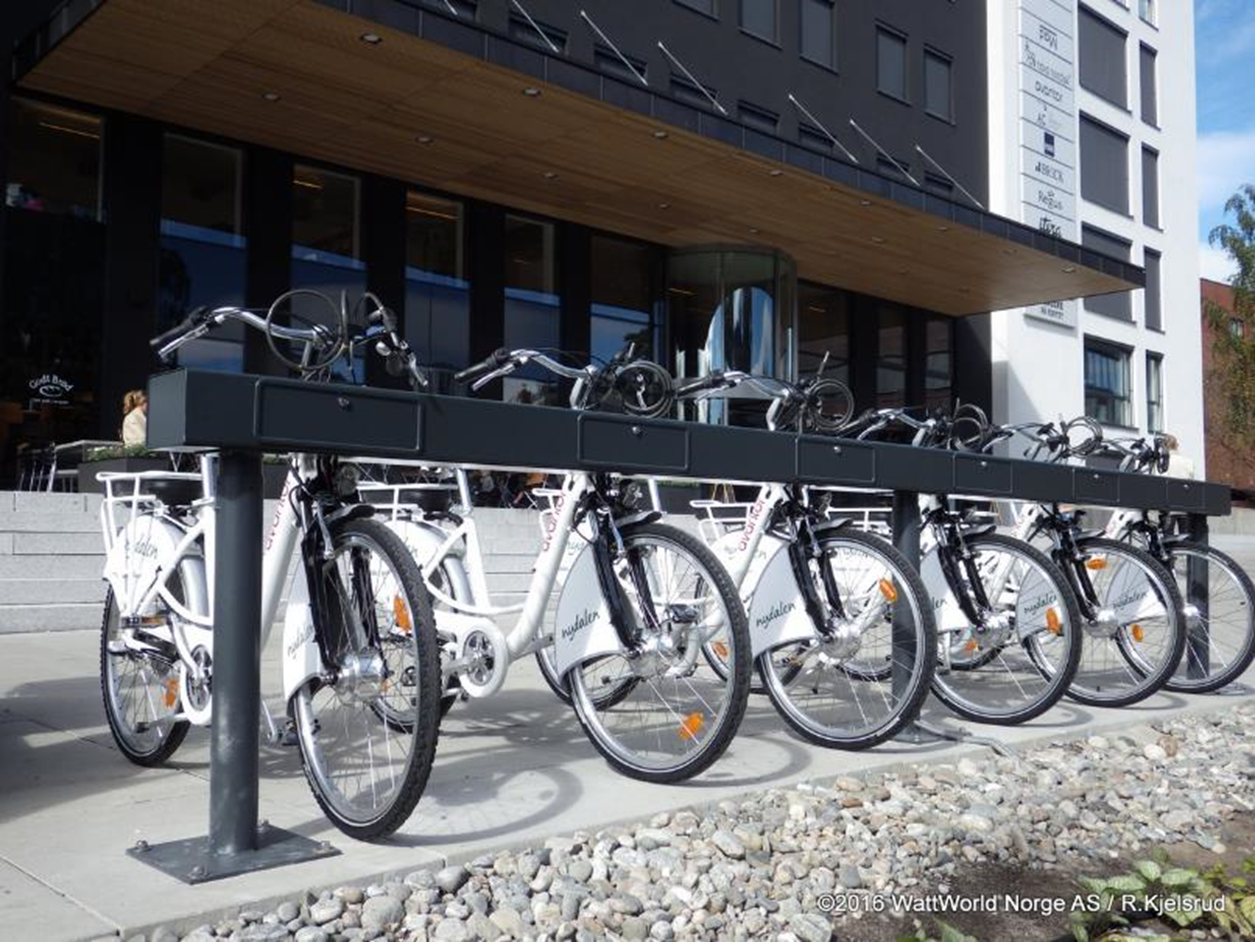 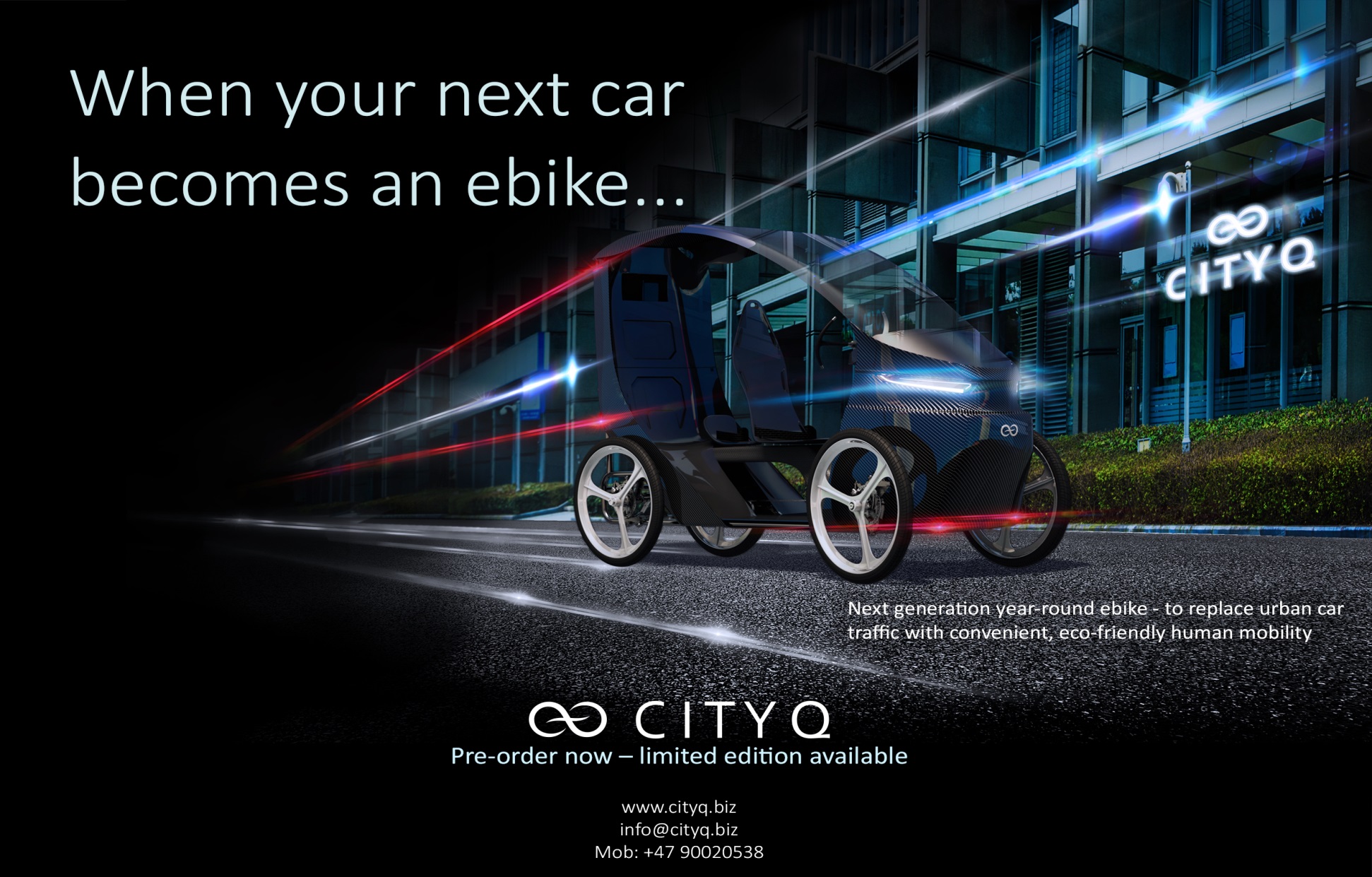 EV 
(Electric Vehicle)
E-Ferry
LEV
(Light Electric Vehicle)
A-Bus
(Autonomous Bus)
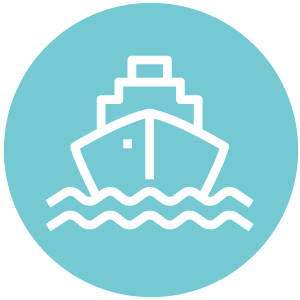 Seamless Mobility
(People + Parcel)
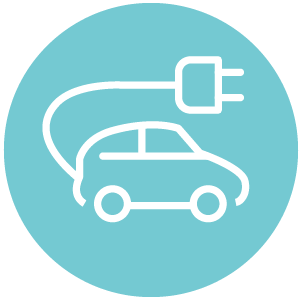 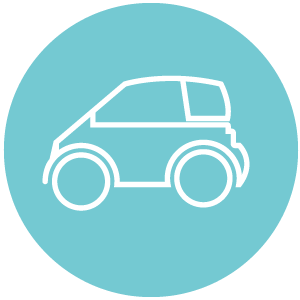 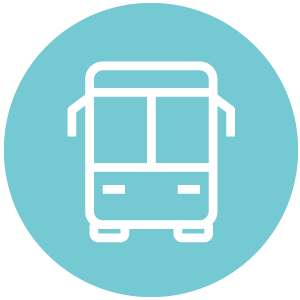 E-Bike
Energy Trading
(Infrastructure + Micropayment)
IoT + Charging Hubs
Metrobus
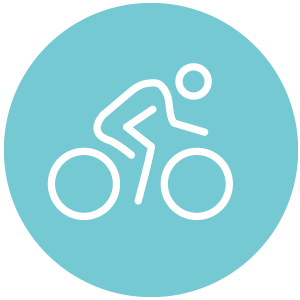 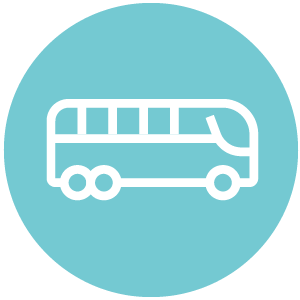 Integration Planning 
and Design 
(Modeling + Innovation Lab)
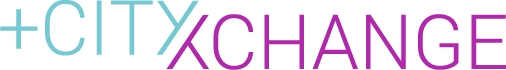 Connected Community 
(Citizen Empowerment +
Urban Authorities)
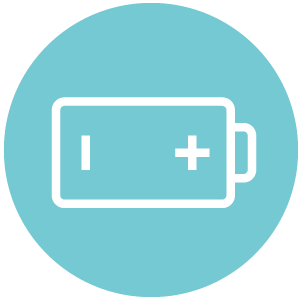 ICT Platform 
(Data Exchange and AI)
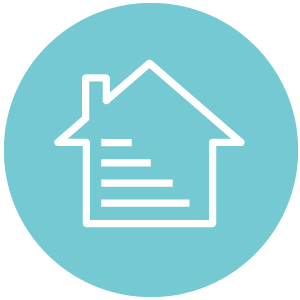 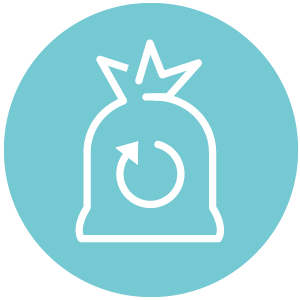 Storage
Positive Energy Buildings
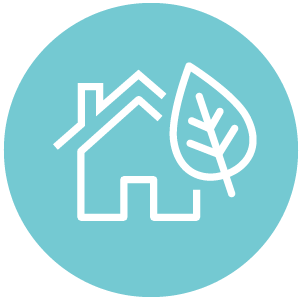 IoT + Charging Hubs
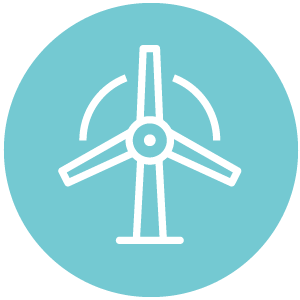 Seamless Energy
Waste Heat Recovery
Positive Energy Districts and Zones
RES
(Renewable Energy Systems)
Plattform for kombinert bookingsløsning for bil, sykkel og LEV
Kombinert bookingsløsning med buss, bane, bil, sykkel og LEV
Utvikle smarte ladeløsninger – energi
Teste ut autonome løsninger LEV og andre
Teste ut autonome løsninger for lett cargo frakt
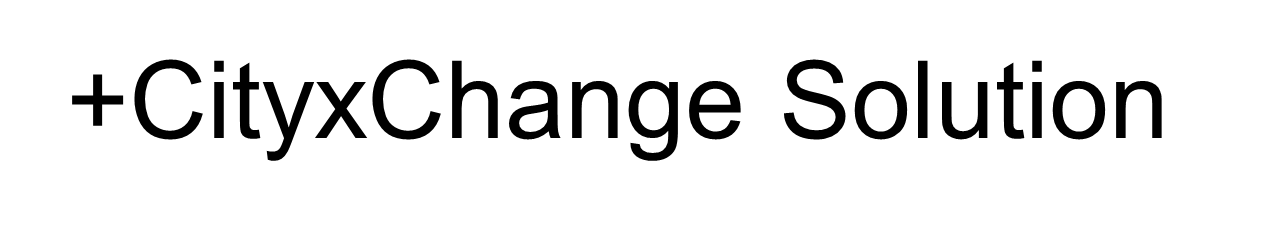 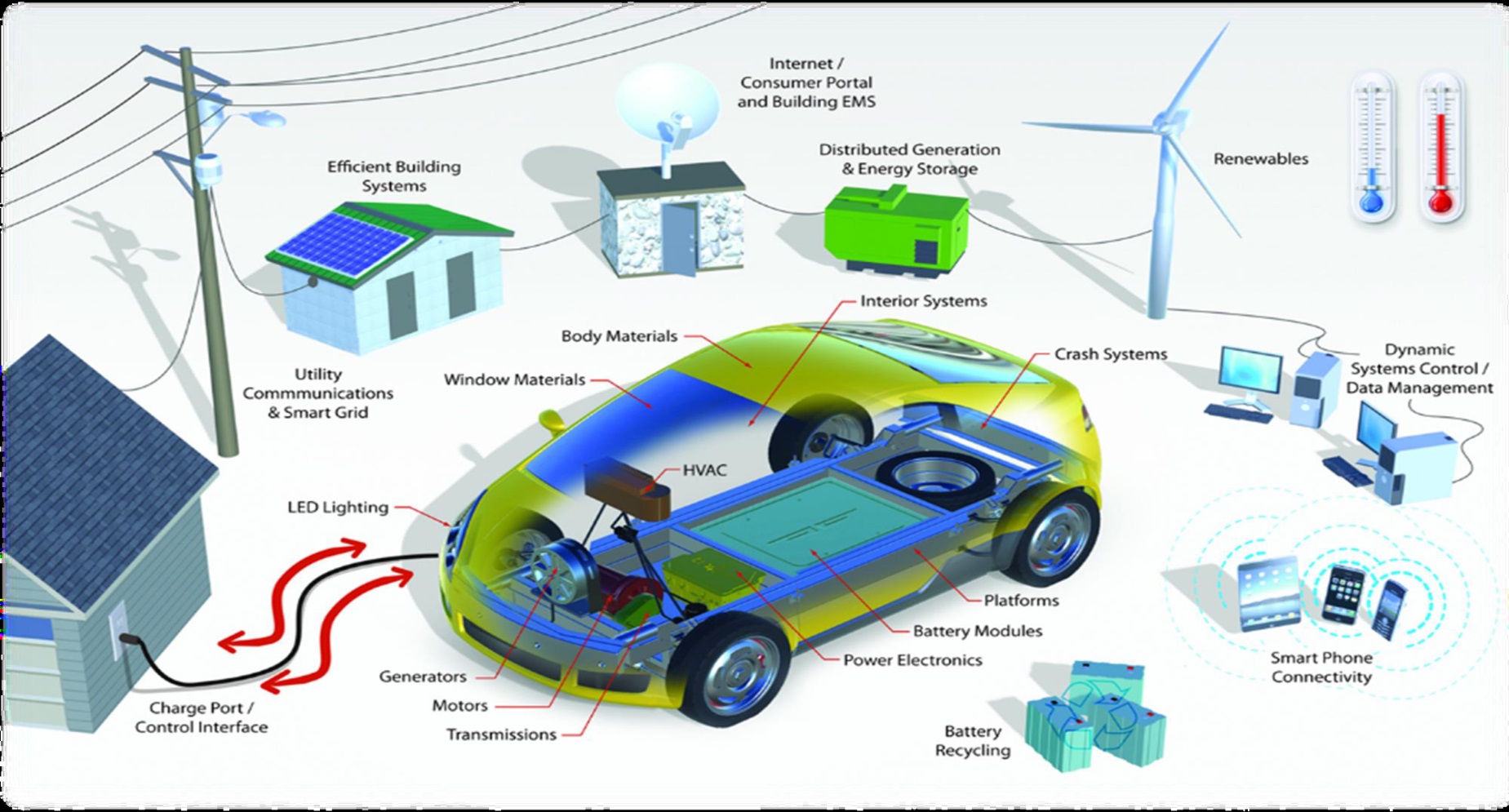 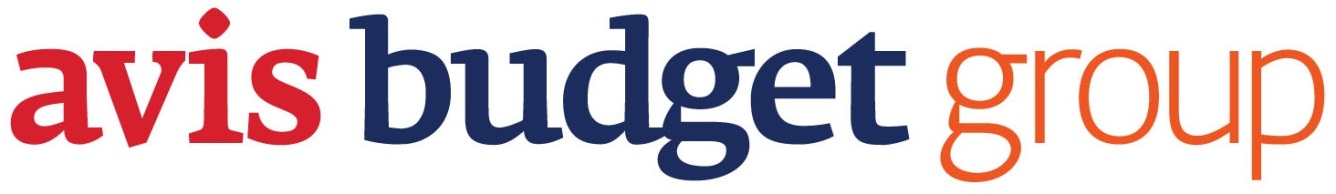 @2016 Avis Budget Group CONFIDENTIAL, DO NOT DUPLICATE OR DISTRIBUTE